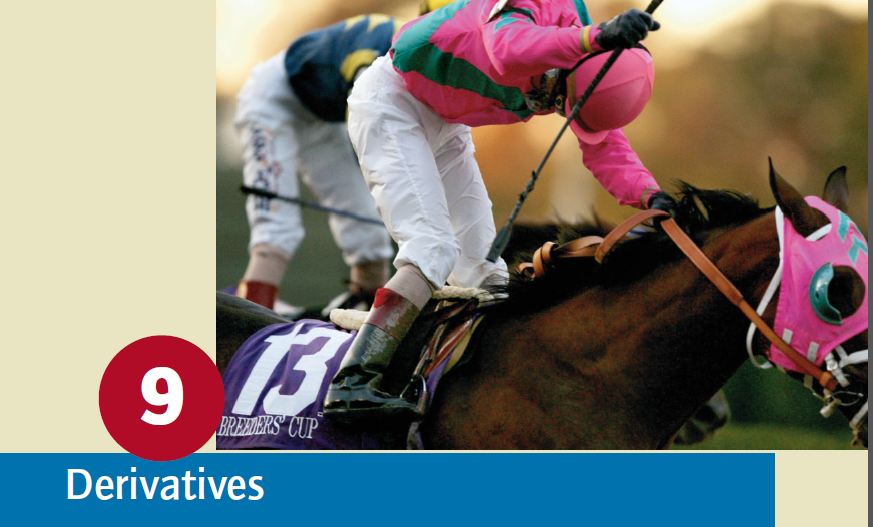 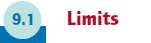 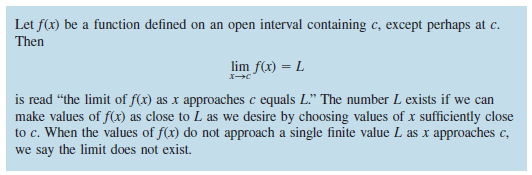 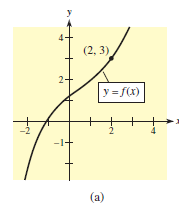 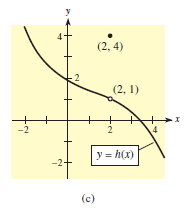 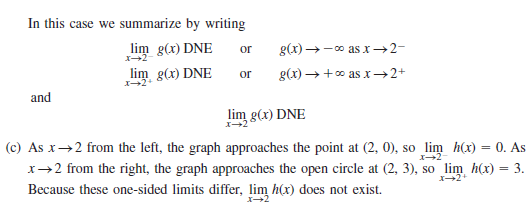 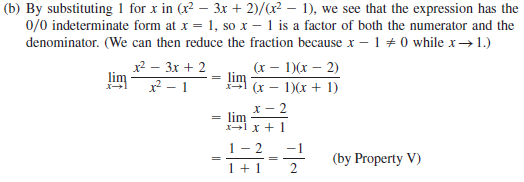 examples